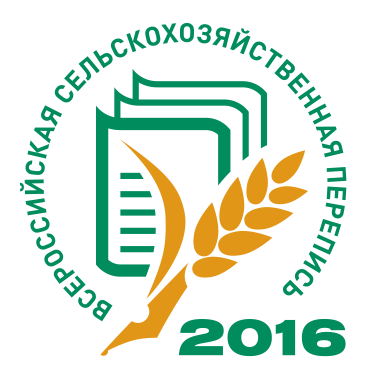 ФЕДЕРАЛЬНАЯ СЛУЖБА 
ГОСУДАРСТВЕННОЙ СТАТИСТИКИ
Территориальный орган Федеральной службы государственной статистики по Чувашской Республике
Предварительные итоги Всероссийской сельскохозяйственной переписи 2016 годапо Чувашской Республике(по муниципальным районам)
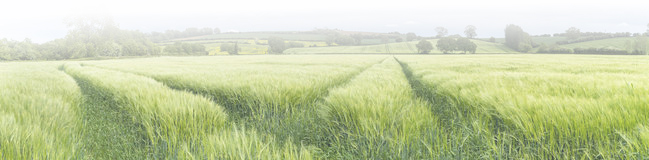 Заместитель руководителя Л.А.Петрова
г.Чебоксары, январь  2018 г.
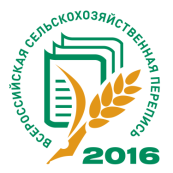 Обеспеченность  сельскохозяйственных организаций¹ объектами инфраструктуры
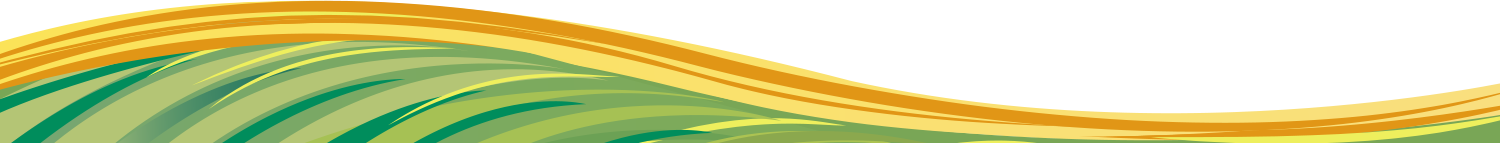 ¹без подсобных сельхозпредприятий несельскохозяйственных организаций
¹Без учета сельскохозяйственных предприятий несельскохозяйственных организаций
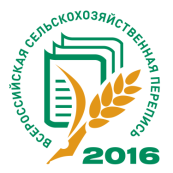 Обеспеченность крестьянских (фермерских) хозяйств  и ИП объектами инфраструктуры
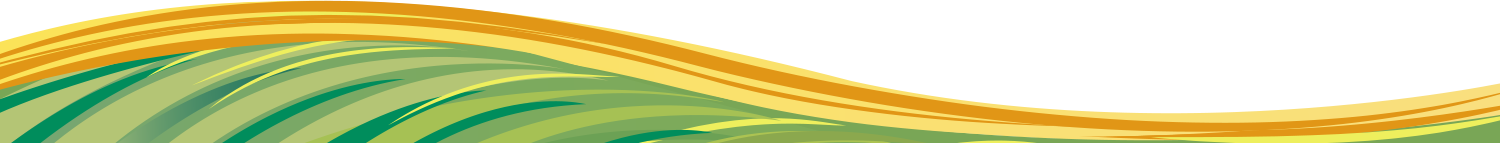 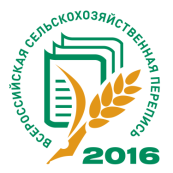 Обеспеченность личных подсобных хозяйств  объектами инфраструктуры
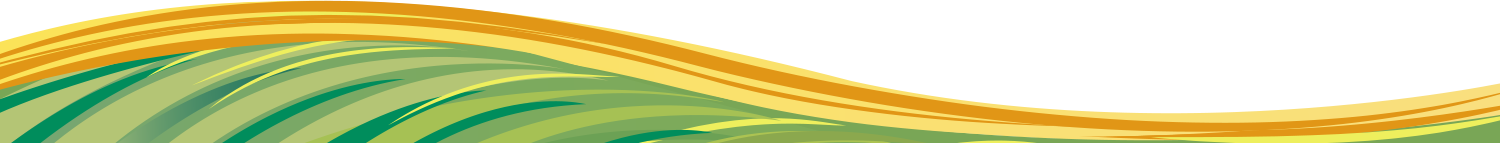 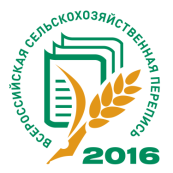 Обеспеченность сельскохозяйственных организацийсельскохозяйственной техникой в 2016 году
(на 1 июля, штук)
¹на 1000 га пашни       ²на 1000 га посевов соответствующих культур
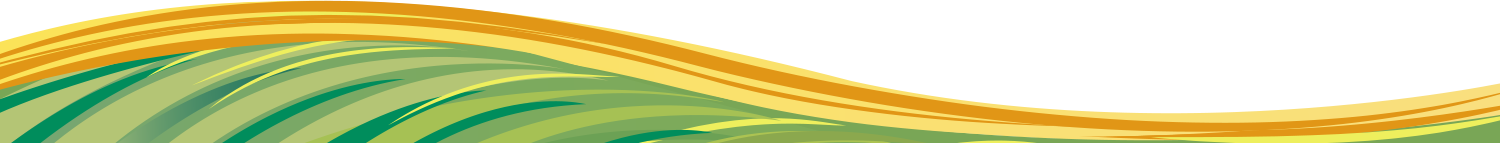 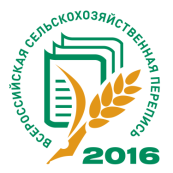 Обеспеченность крестьянских (фермерских хозяйств и индивидуальных предпринимателей сельскохозяйственной техникой в 2016 году
(на 1 июля, штук)
¹на 1000 га пашни       ²на 1000 га посевов соответствующих культур
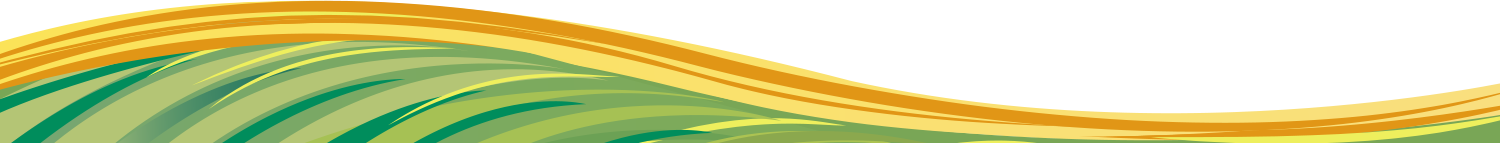 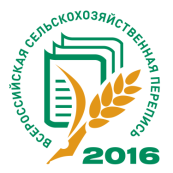 Обеспеченность личных подсобных и других индивидуальных хозяйств граждантракторами¹ в 2016 году
(на 1 июля, штук)
¹на 1000 га пашни
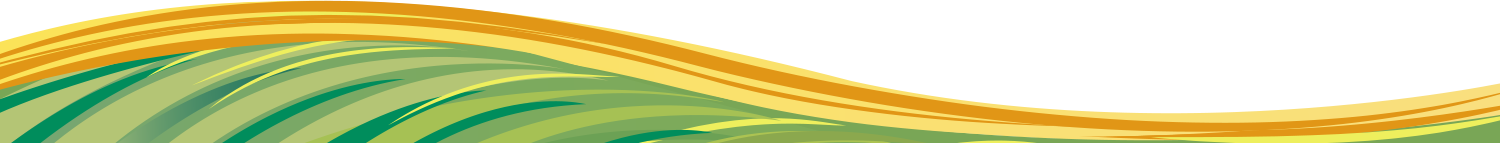 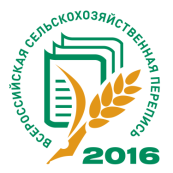 Число сельхозорганизаций, крестьянских (фермерских) хозяйств  и индивидуальных предпринимателей
(осуществлявших сельскохозяйственную деятельность в I полугодии 2016 г.)
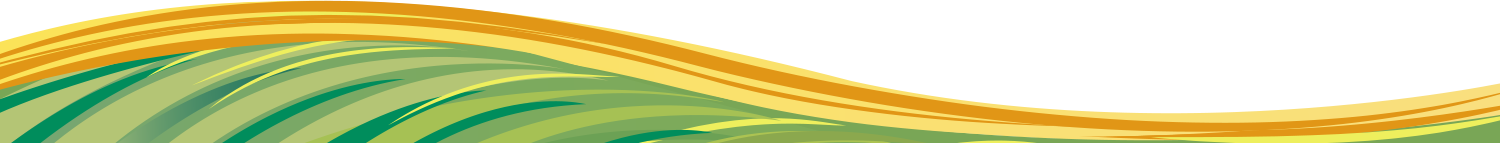 ¹без подсобных сельхозпредприятий несельскохозяйственных организаций
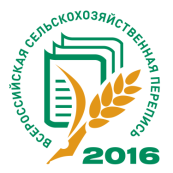 Число личных  подсобных  и  других  индивидуальных  хозяйств граждан
(производивших сельскохозяйственную продукцию в I полугодии 2016 г.)
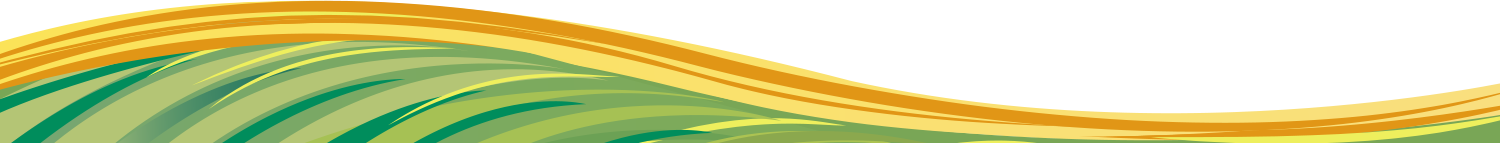 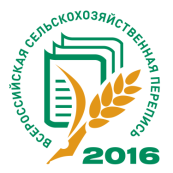 Соотношение числа личных подсобных и других индивидуальных хозяйств граждан, производивших сельхозпродукцию,  с заброшенными земельными участками
(единиц)
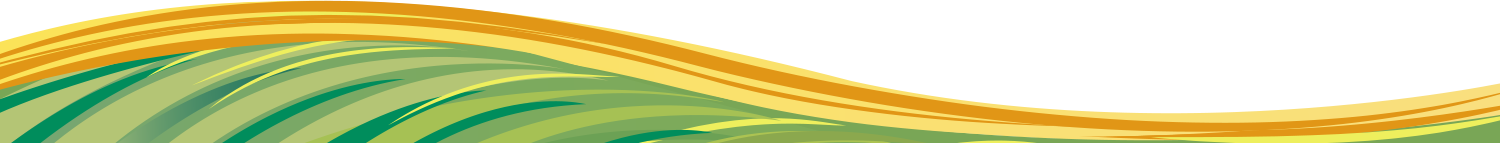 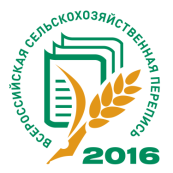 Соотношение площадей пашни и залежи на 1 июля 2016 г.
(га)
(Процентный вклад каждого значения в общую площадь пашни и залежи)
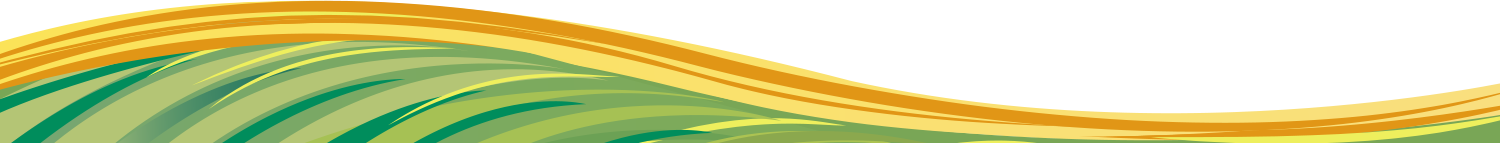 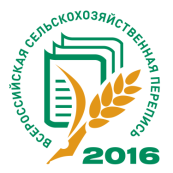 Общая посевная площадь сельскохозяйственных культур под урожай 2016 г. по категориям хозяйств
(тыс.га)
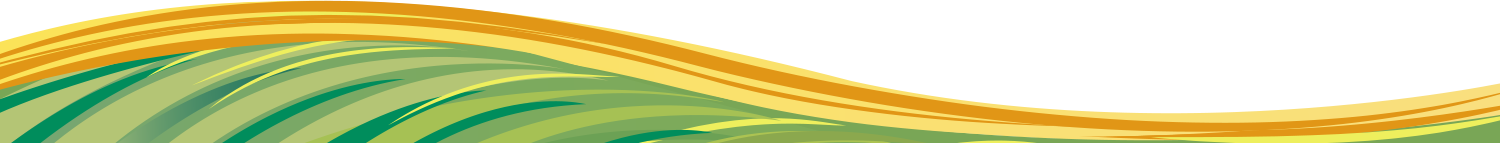 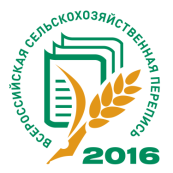 Обеспеченность сельхозорганизаций, КФХ и ИП сельхозтехникой
приходится тракторов на 1000 га пашни, штук)
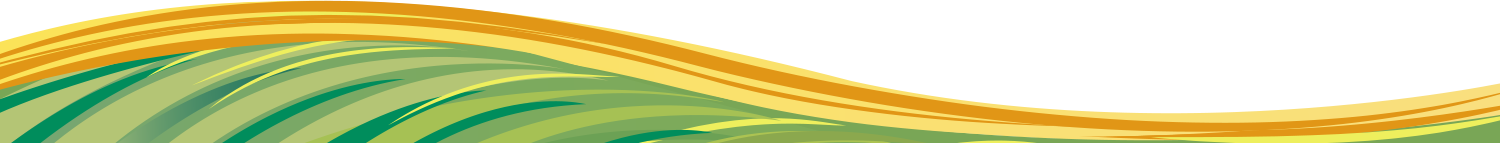 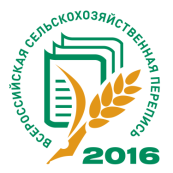 Доля муниципальных районов  в общей площади посевов сельскохозяйственных культур под урожай 2016 года
(в %  к  общей площади посевных региона по видам сельхозкультур)
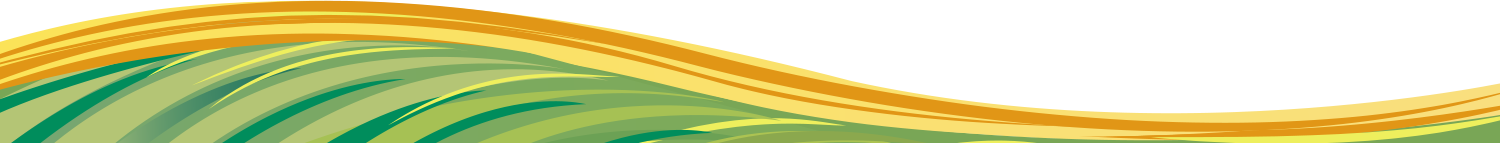 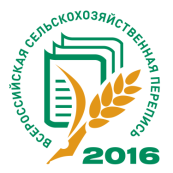 Структура посевных  площадей под урожай 2016 г. в хозяйствах всех категорий
(в % к общей площади посевов сельскохозяйственных культур)
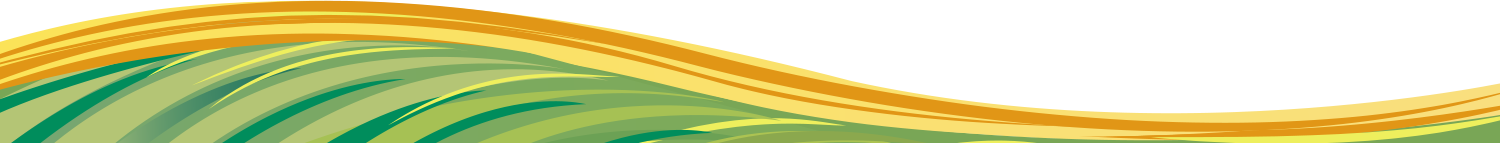 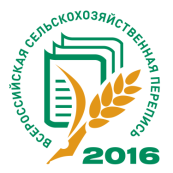 Структура посевов  зерновых и зернобобовых культур под урожай 2016 г. по категориям хозяйств
(в % к общей площади посевов зерновых и зернобобовых культур)
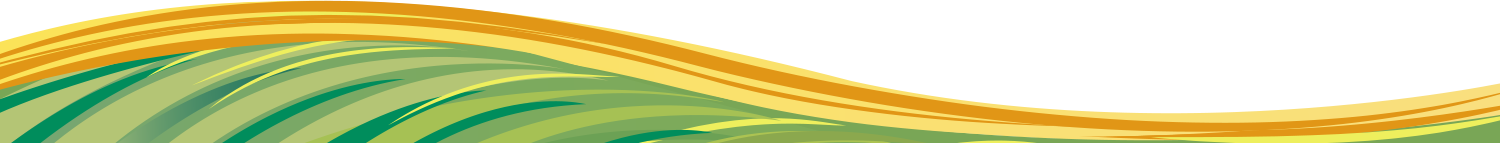 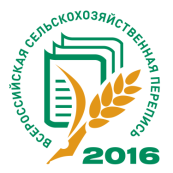 Структура посевных  площадей  картофеля под урожай 2016 г.  по  категориям хозяйств
(в % к общей площади посевов картофеля)
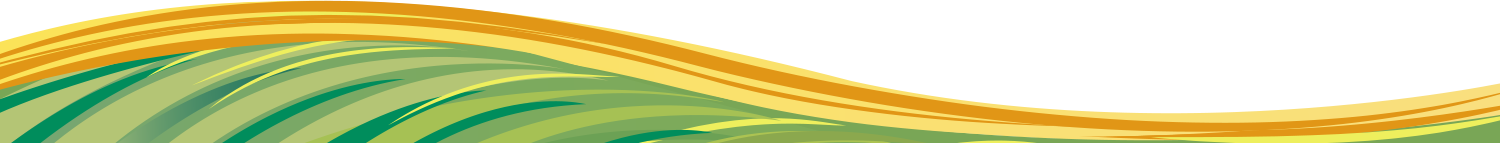 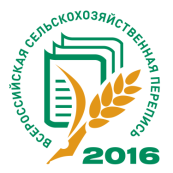 Структура посевных  площадей  овощей под урожай 2016 г.  по категориям хозяйств
(в  %  к общей площади посевов овощных культур)
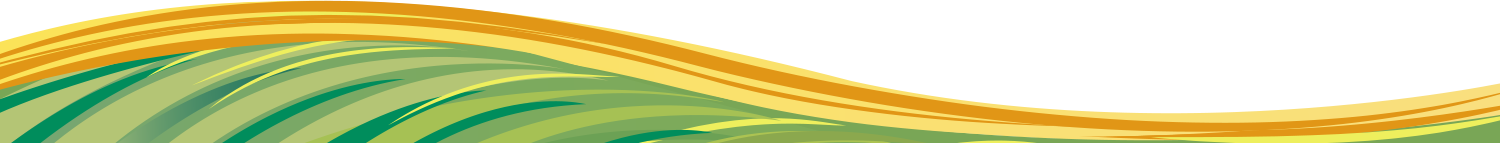 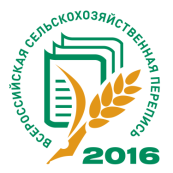 Структура посевных  площадей  технических культур под урожай 2016 г.  по категориям хозяйств
(в % к общей площади посевных технических культур)
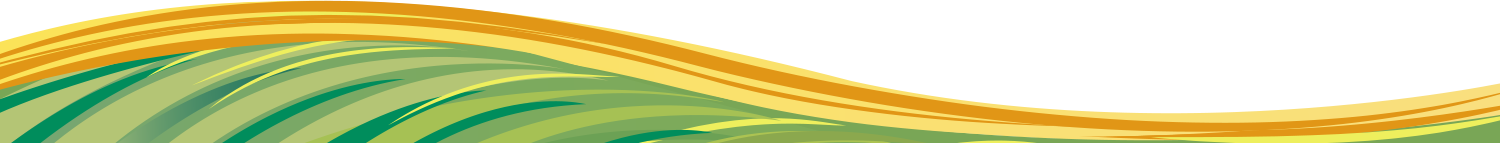 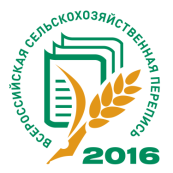 Структура посевных  площадей  кормовых культур под урожай 2016 г.  по категориям хозяйств
(в % к общей площади посевов  кормовых культур)
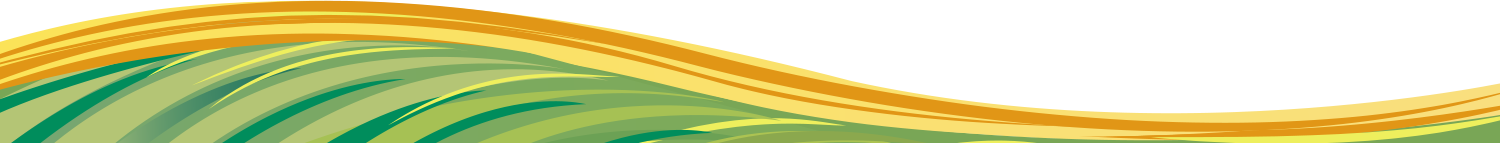 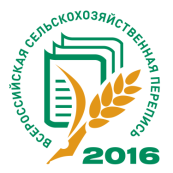 Доля муниципальных районов в поголовье скота и птицы на 1 июля 2016 г.в хозяйствах всех категорий
(в  % к общему поголовью региона соответствующего вида скота и птицы)
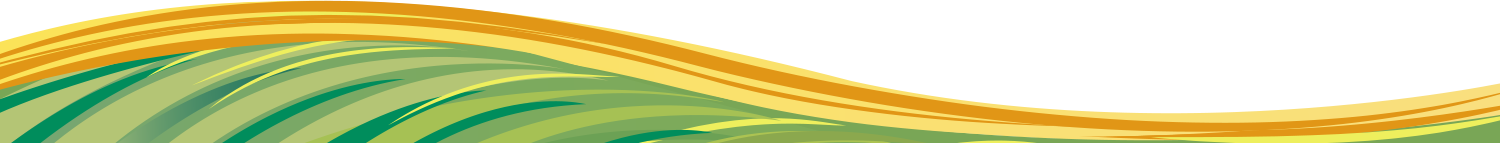 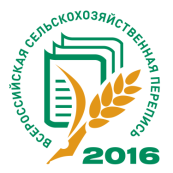 Структура поголовья крупного рогатого скота по категориям сельхозпроизводителей на 1 июля 2016 г.
(в % к общему поголовью  КРС по соответствующему муниципальному району)
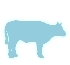 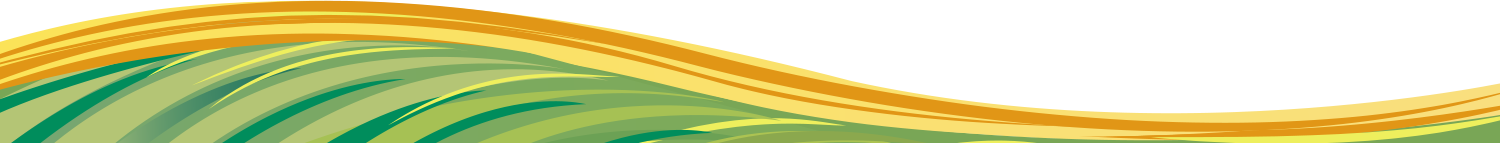 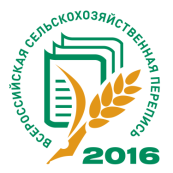 Структура поголовья свиней по категориям сельхозпроизводителей на 1 июля 2016 г.
(в % к общему поголовью  свиней по соответствующему муниципальному району)
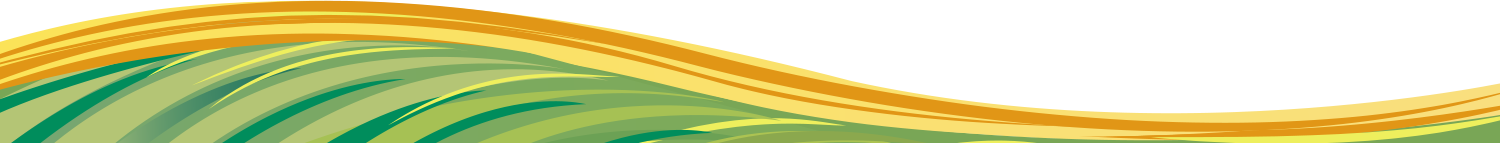 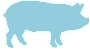 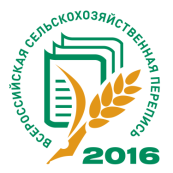 Структура поголовья птицы по категориям сельхозпроизводителей на 1 июля 2016 г.
(в % к общему поголовью  птицы по соответствующему муниципальному району)
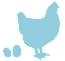 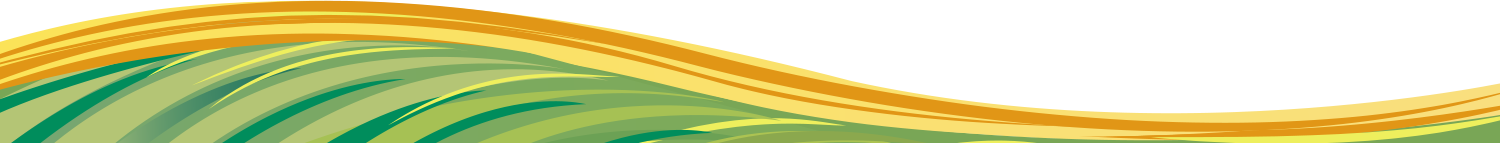 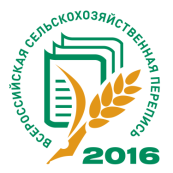 Условия ведения хозяйственной деятельности
(% сельхозпроизводителей, получивших кредиты в 2015 г. к их общему числу, осуществлявших деятельность  в 2015 году, по соответствующему муниципальному району)
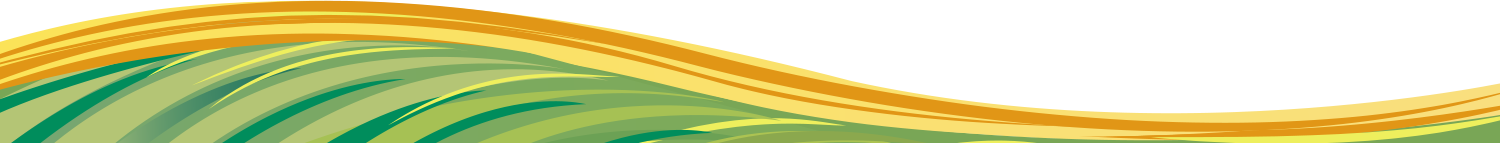 СПАСИБО ЗА ВНИМАНИЕ!
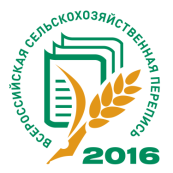 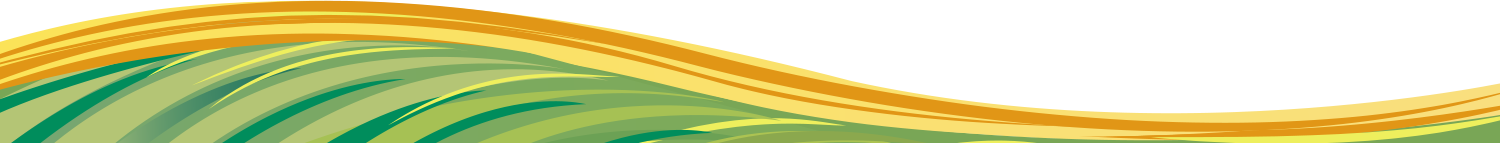